Результаты опроса организаций и соискателей (безработных граждан)об уровне их информированности о независимой оценке квалификаций
МАРТЫНЕНКО
Наталья Сергеевна
заместитель председателя комитета по труду и занятости населения Правительства Хабаровского края
РЕЗУЛЬТАТЫ ОПРОСА ОРГАНИЗАЦИЙ
25
респондентов
ОРГАНИЗАЦИОННО-ПРАВОВАЯ ФОРМА:
СФЕРА ДЕЯТЕЛЬНОСТИ:
20 %
Образование
20 %
Сервис, оказание услуг
15 %
Здравоохранение
40,9 %
по 10 %
СудостроениеФизическая культура и спортЭлектроэнергетика
Бюджетные организации
СРЕДНЯЯ ЧИСЛЕННОСТЬ РАБОТНИКОВ:
Коммерческие организации
50,0 %
35,0 %
от 101 до 250 (среднее предприятие)
35,0 %
от 250 человек (крупное предприятие)
30,0 %
до 100 человек (малое, микро предприятие)
РЕЗУЛЬТАТЫ ОПРОСА ОРГАНИЗАЦИЙ
ИНФОРМИРОВАННОСТЬ О НЕЗАВИСИМОЙ ОЦЕНКЕ КВАЛИФИКАЦИЙ
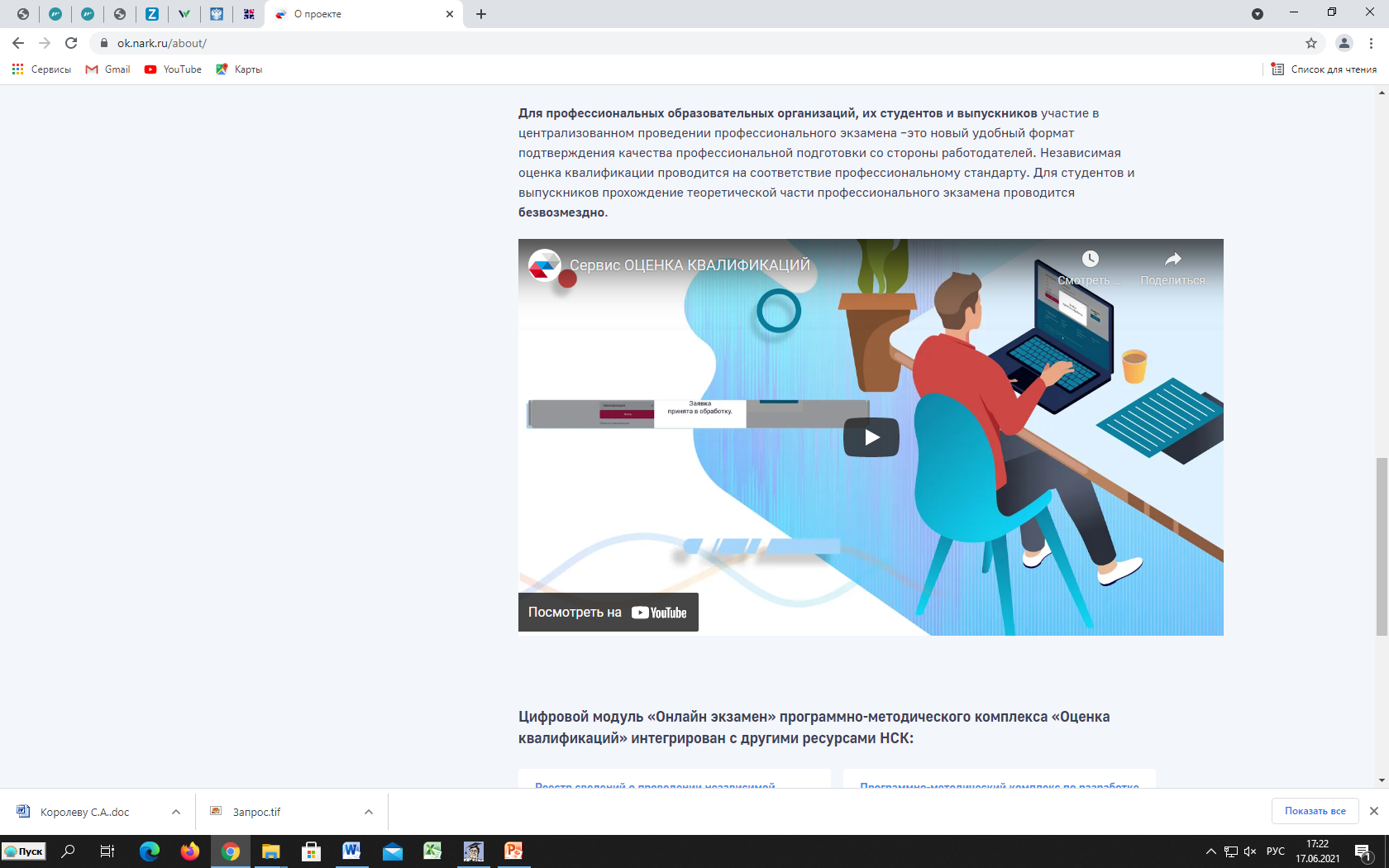 НЕТ
ДА
20 %
80 %
Платформа "ОНЛАЙН ЭКЗАМЕН"
НЕТ
ДА
никогда НЕ СЛЫШАЛИ о такой платформе
40 %респондентов
5 %
95 %
РЕЗУЛЬТАТЫ ОПРОСА ОРГАНИЗАЦИЙ
ИНФОРМИРОВАННОСТЬ О НЕЗАВИСИМОЙ ОЦЕНКЕ КВАЛИФИКАЦИЙ
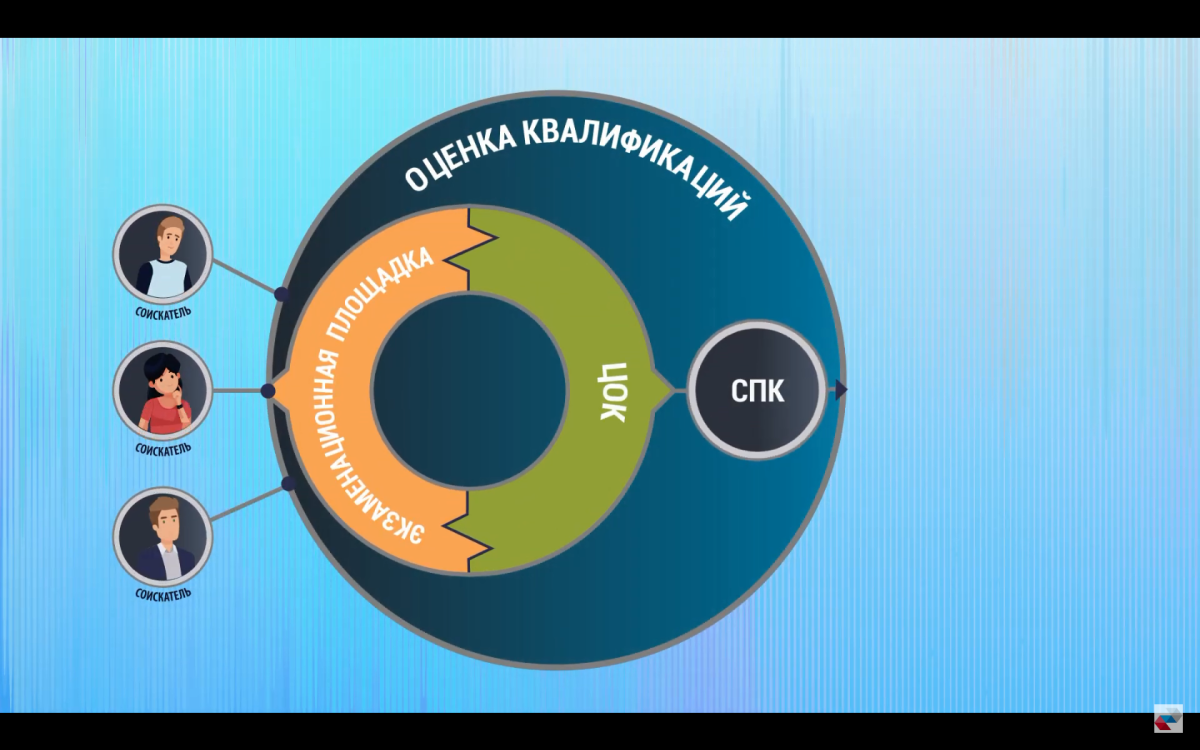 НЕТ
ДА
30 %
70 %
80 %респондентов
ДА
юрист, бухгалтер, 
специалист по кадрам, инженер по охране труда, сварщик, лифтер,
мастер производственного обучения
20 %
считают, что подтверждение квалификации – ЗАДАЧА РАБОТНИКА
РЕЗУЛЬТАТЫ ОПРОСА СОИСКАТЕЛЕЙ
387
респондентов
ВОЗРАСТ:
ПОЛ:
61 %
Женский
39 %
Мужской
14 %
ОБРАЗОВАНИЕ:
46-60 лет
26 %
25 лет и моложе
27 %
СТАЖ РАБОТЫ:
22 %
21 %
44 %
Более 10 лет
17 %
60 %
26-45 лет
13 %
23 %
От 5 до 10 лет
22 %
От 1 года до 5 лет
Высшее
9 классов
Училище
Техникум
11 %
До 1 года
11 классов
РЕЗУЛЬТАТЫ ОПРОСА СОИСКАТЕЛЕЙ
ИНФОРМИРОВАННОСТЬ О НЕЗАВИСИМОЙ ОЦЕНКЕ КВАЛИФИКАЦИЙ
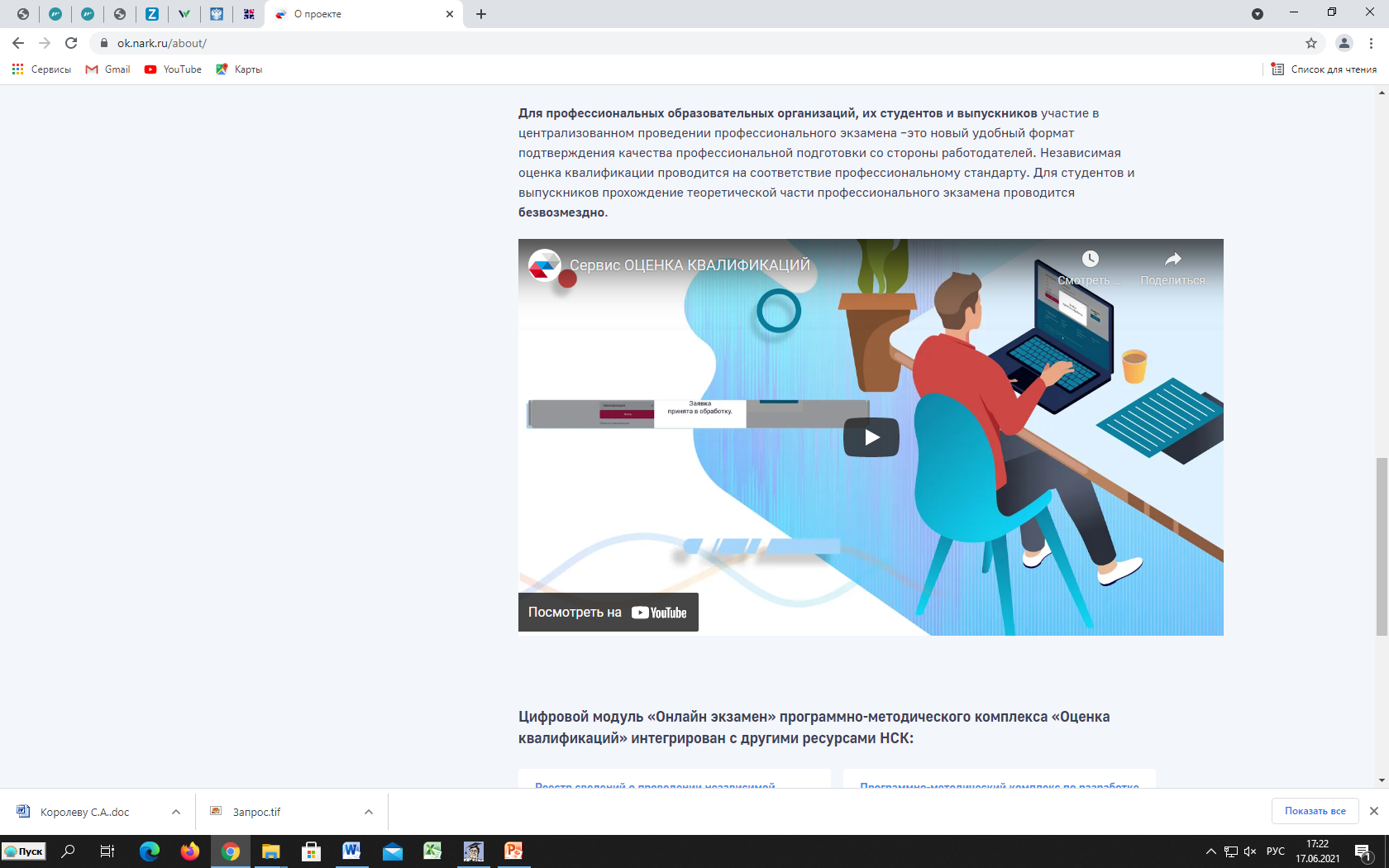 НЕТ
ДА
46 %
54 %
Платформа "ОНЛАЙН ЭКЗАМЕН"
НЕТ
ДА
68 %респондентов
никогда НЕ СЛЫШАЛИ о такой платформе
74 %
26 %
РЕЗУЛЬТАТЫ ОПРОСА СОИСКАТЕЛЕЙ
ИНФОРМИРОВАННОСТЬ О НЕЗАВИСИМОЙ ОЦЕНКЕ КВАЛИФИКАЦИЙ
Готовы пройти ПРОФЕССИОНАЛЬНЫЙ ЭКЗАМЕН на соответствие квалификации требованиям профессионального стандарта
29 %респондентов
при условии
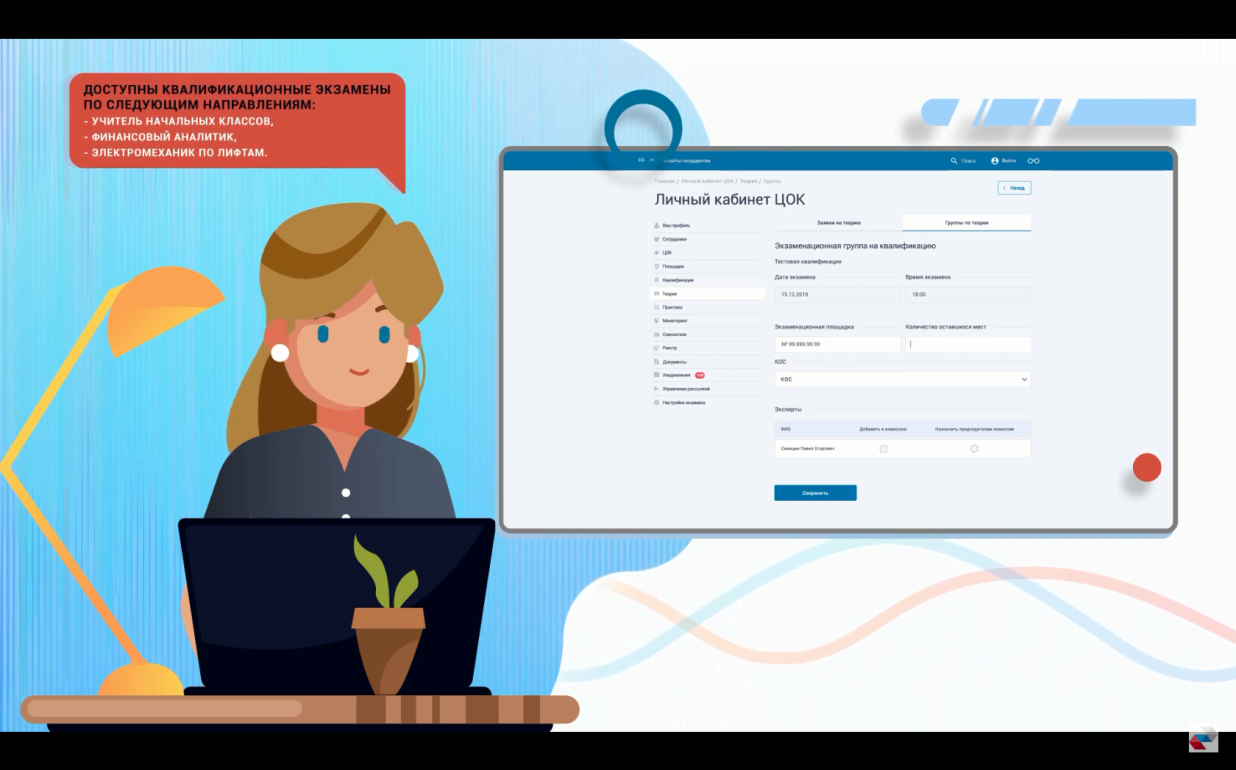 85 %респондентов
ПОЛНОЙ КОМПЕНСАЦИИ его стоимости